So That Is My Instructor!
Using Videos to Improve Asynchronous Courses
Lecture Objectives
By the end, we’ll cover:
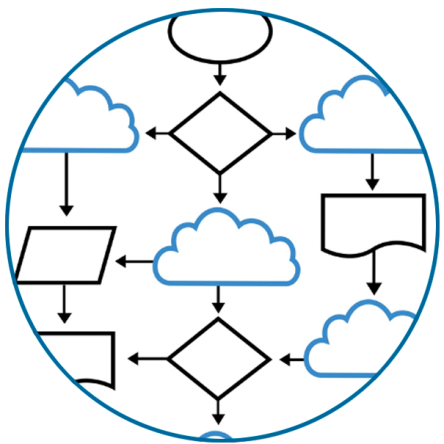 Our Video Development Journey
Compare Results of Video Journey
Video Creation Tools and Techniques
Resource Sites for Video Creation
Exploring Video Pros and Cons
Video Benefits and QM Alignment:
Videos vs. Text Based Material
QM Standards 4, 5, and 6
Materials
Activities and Engagement
Course Technology
Impact on Standard 8 (ADA)
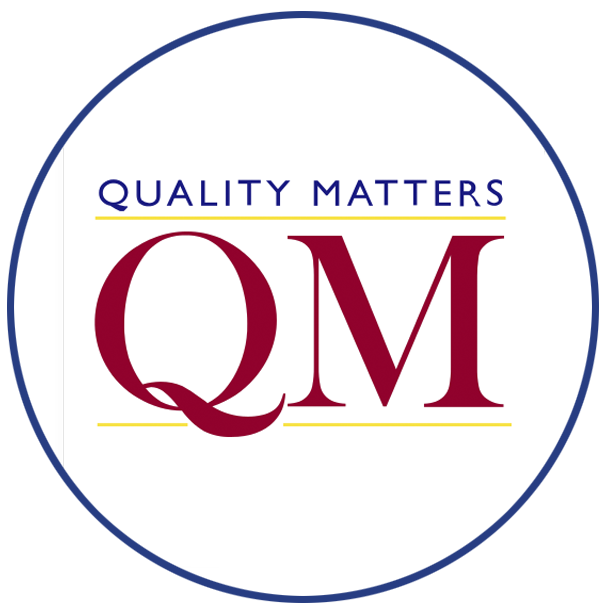 Video Creation – Version 1
The World of Screencasting:
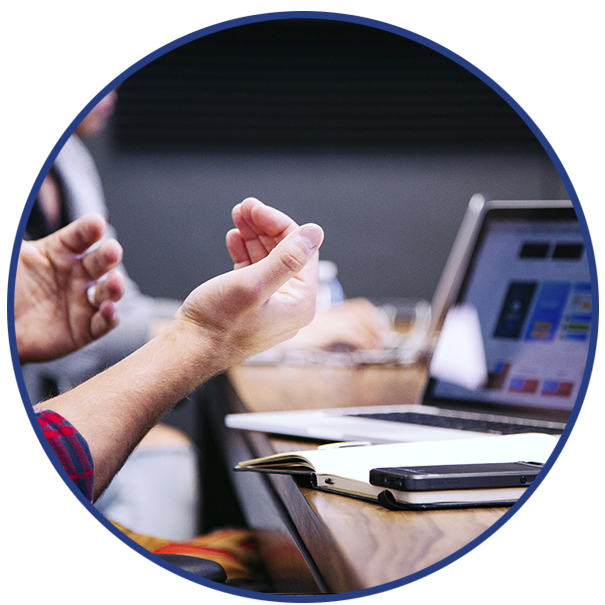 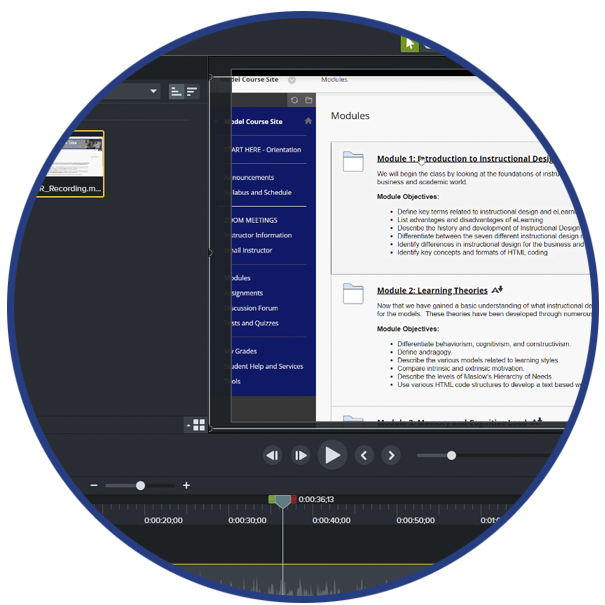 Video Creation – Version 2
Are You Ready for Your Close Up:
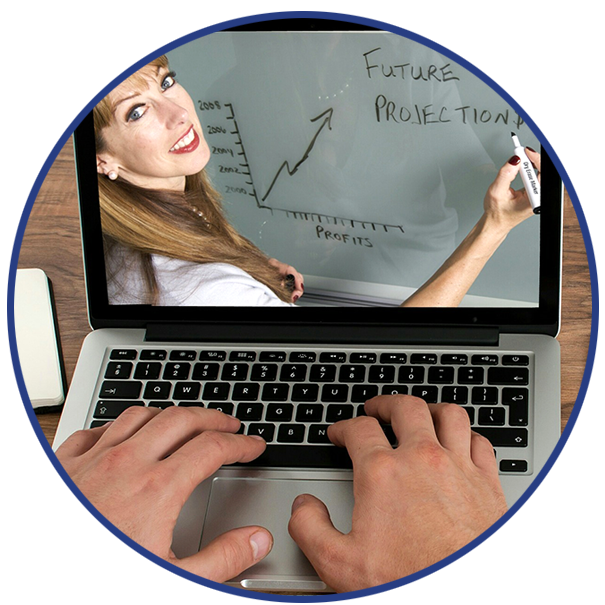 Triggers: Camtasia and ACUE
Face on Camera / No PPT
Personalization / Story Telling
Begin Use of Stock Media
Video Creation – Version 2
Benefits of Being on Camera:
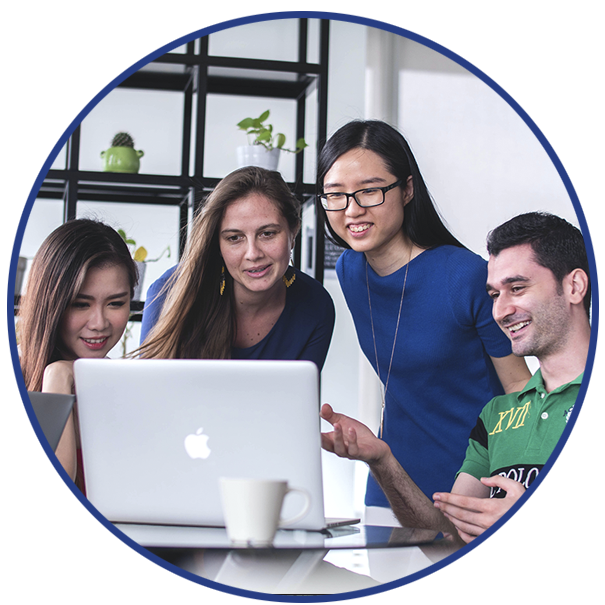 More Personalization
Quicker Assistance
Increased Approachability
Build Stronger Relationship
Video Creation – Version 3
Areas of Exploration:
Increase Creation Efficiency
Repository / Collaboration
Quizzing Features / Discussions
Grading Feedback and Clarification
Video for Every Occasion
When to Use Videos in a Course:
Lectures
Content Introductions
Instructions
Grading Feedback
Others???
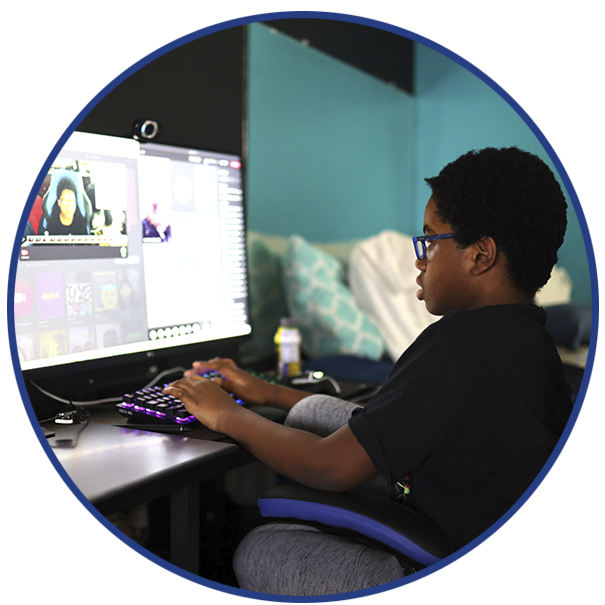 Video Development Process
Preparing and Capturing Video:
Storyboard Your Idea
Capture Video Clips
Danger of Perfectionism
Gather Supplemental Media
Graphics
Video
Audio
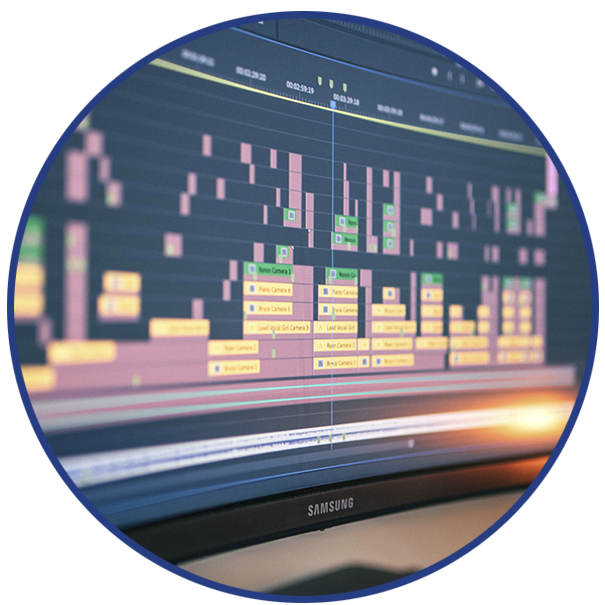 What About Copyright?
Copyright on Supplemental Media:
QM Standard
Creative Commons
Public Domain
Fair Use
Pay for the Clips You Need
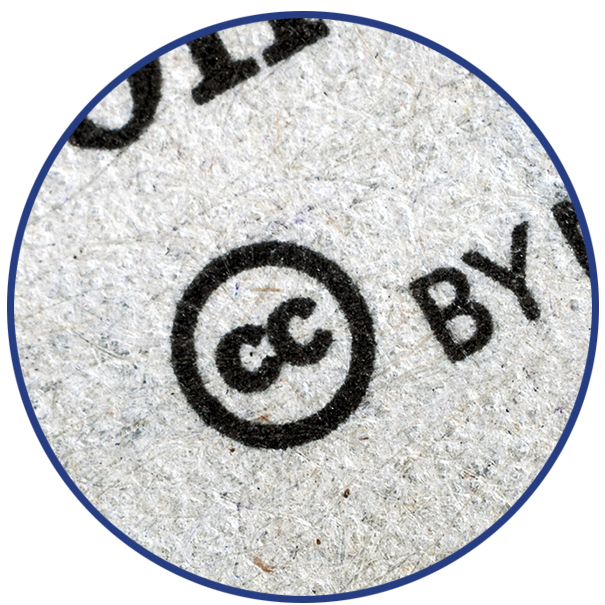 Resources for Supplemental Media
Stock Media Websites (Images):
Unsplash (Creative Commons)
Flickr (Searchable Creative Commons)
Shutterstock (Pay and Creative Commons)
Thinkstock (Pay and Creative Commons)
Resources for Supplemental Media
Stock Media Websites (Video and Audio):
YouTube Audio Library (Creative Commons)
Sound Bible (Pay and Creative Commons)
Videvo (Pay and Creative Commons)
Video Development Process
Editing and Enhancing a Video:
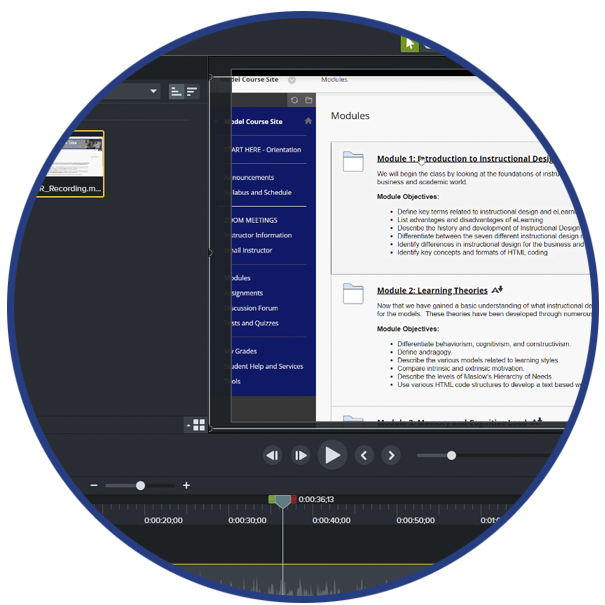 Camtasia Primary Software
Follow Storyboard for Layout
Camtasia Assets for Effects
Site Sources at End of Video
Tips on Creating Course Videos
When Creating Videos, Remember the Following:
Tell a Story
15 Minutes of Less
Setting the Scene
Formal vs. Informal
Course Placement
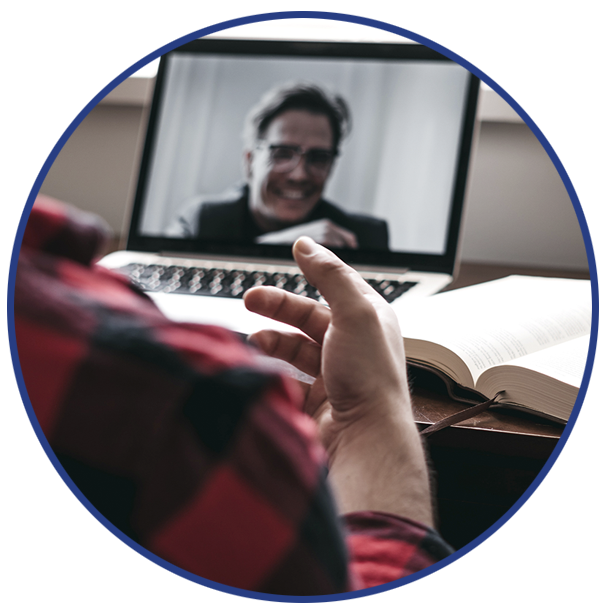 Additional Readings
Books that Inspired Us:
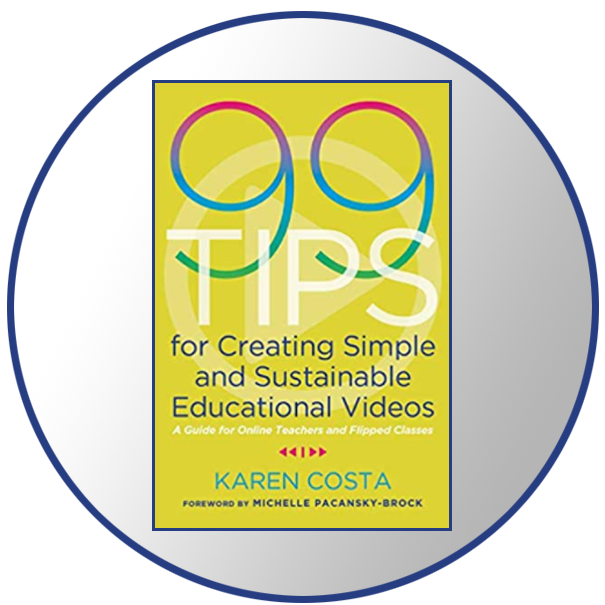 99 Tips for Creating Simple and Sustainable Educational Videos
by Karen Costa
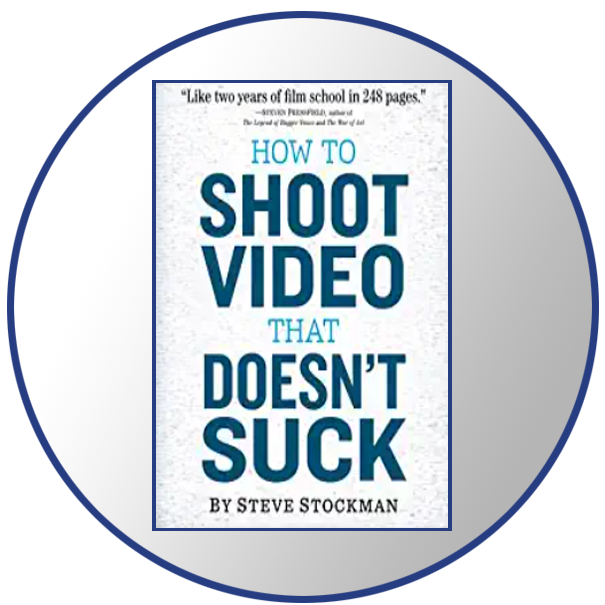 How to Shoot Video that Doesn’t Suck
by Steve Stockman
Wrapping Up
Module 4
Summary
Lecture Objectives
By the end, we’ll cover:
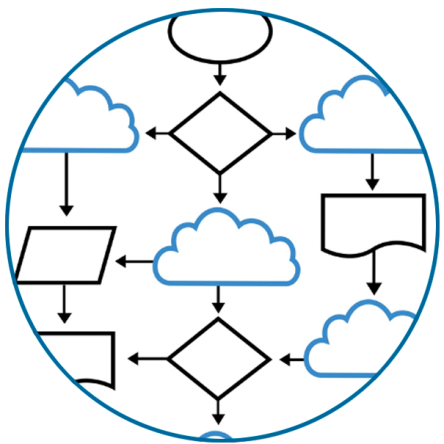 Our Video Development Journey
Compare Results of Video Journey
Video Creation Tools and Techniques
Resource Sites for Video Creation
Works Cited
Images Used:
Slide 2, 16: Flowchart Image
https://www.vectorstock.com/royalty-free-vector/cloud-flowchart-charts-vector-1013538
Slide 3: Quality Matters Logo
Image found in Wikimedia Commons
Slide 4: Speaker Hand at computer
Photo by Headway on Unsplash
Slide 4: Camtasia screenshot
Works Cited (p. 2)
Images Used:
Slide 5: Instructor video screen
Photo by mohamed Hassan on Pixabay
Slide 6: Students at computer
Photo by Mimi Thian on Unsplash
Slide 8: Student watching lecture
Photo by Ralston Smith on Unsplash
Slide 9: Video editing software
Photo by Axel Vazquez on Unsplash
Works Cited (p. 3)
Images Used:
Slide 10: Creative Commons logo
Photo by Umberto on Unsplash
Slide 13: Camtasia screenshot
Slide 14: Online course 
Photo by Dylan Ferreira on Unsplash
Contact Information
Dr. Mark Gale - mark.gale@athens.edu
Dr. Letitia Bergantz – letitia.bergantz@athens.edu
Dr. Gary Valcana – gary.valcana@athens.edu